Utfordringer i arbeidet med jordvern
Frank Madsøy
28.12.2021
Jordvern
Jordvern er å ta vare på den dyrka jorda slik at den kan benyttes til matproduksjon.
Landbrukspolitiske målsetninger
Det er en landbrukspolitisk målsetning at vi skal ha et bærekraftig jordbruk. 
Meld. St. 9 (2011 -2012) og Meld. St.11(2016 -2017) har mål om bærekraftig landbruk  og jordvern. Stortingsmelding 11 sier:
	 ……«derfor er det viktig å ta vare på gode jordbruksareal og matjord gjennom å holde omdisponeringen av dyrket jord på et lavt nivå. Samtidig må jordvernet balanseres mot storsamfunnets behov»
Nasjonal jordvernstrategi
Stortinget behandlet nasjonal jordvernstrategi 8. desember 2015. Stortinget fastsatte da en målsetning om at omdisponering av dyrkajord skal være under           4 000 daa årlig og at målet må nås innen 2020. 

Presisering fra statsråd Jon Georg Dale – kommunene sitt ansvar som planleggingsmyndighet ble framhevet. Statsforvalteren sitt ansvar for å formidle nasjonal politikk ble underestreket.

Jordvernet som nasjonal og vesentlig regional interesse ble understreket av statsråd Bård Hoksrud.
Nasjonal jordvernstrategi
Brev av januar 2021 om jordvern og FNs bærekraftsmål fra statsrådene Olaug Bollestad og Nikolai Astrup. 

«Bærekraftsmålene dreier seg blant annet om å utrydde sult, oppnå matsikkerhet, utviklebærekraftige byer og lokalsamfunn, samt å arbeide for en verden uten landforringelse. I Norge er jordvern en viktig del av arbeidet med å nå målene».
Nasjonal jordvernstrategi
Nasjonal jordvernstrategi ble oppdatert med nye og forsterkede jordvernmål i 2021. Nå er målet at omdisponering av dyrka jord skal være redusert til 3000 daa i 2025. Statsråd Olaug Bollestad anser målet som ambisiøst men realistisk.
Nasjonal jordvernstrategi
Hurdalsplattformen (regjeringsplattformen for AP / SP)

Sette et nytt langsiktig mål om maksimal omdisponering av 2000 daa dyrka jord årlig.
Fylkesmål Møre og Romsdal
Gjennom landbruksmeldingen for Møre og Romsdal har fylkestinget vedtatt at omdisponering av dyrka jord i Møre og Romsdal ikke må være over 200 daa årlig.
Utvikling i omdisponering av dyrka jord
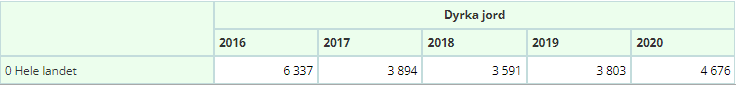 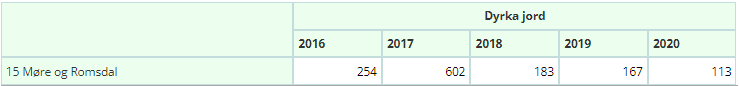 Utfordringer
Nasjonal jordvernstrategi

Samordna areal og transportplanlegging

Store infrastrukturtiltak 

Kommunalt selvstyre

Privatøkonomiske interesser.
Landbruksinteresse
Den enkelte bonde sine interesser er ikke alltid landbrukets interesser: Fradeling av tomter, hus, delingssaker. Nedbygging av dyrkajord til landbruksformål.
 Landbrukseiendommer har perspektiv utover en generasjon.